CITY OF GLENDALE, CA
APRIL 2, 2015
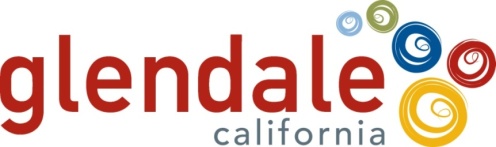 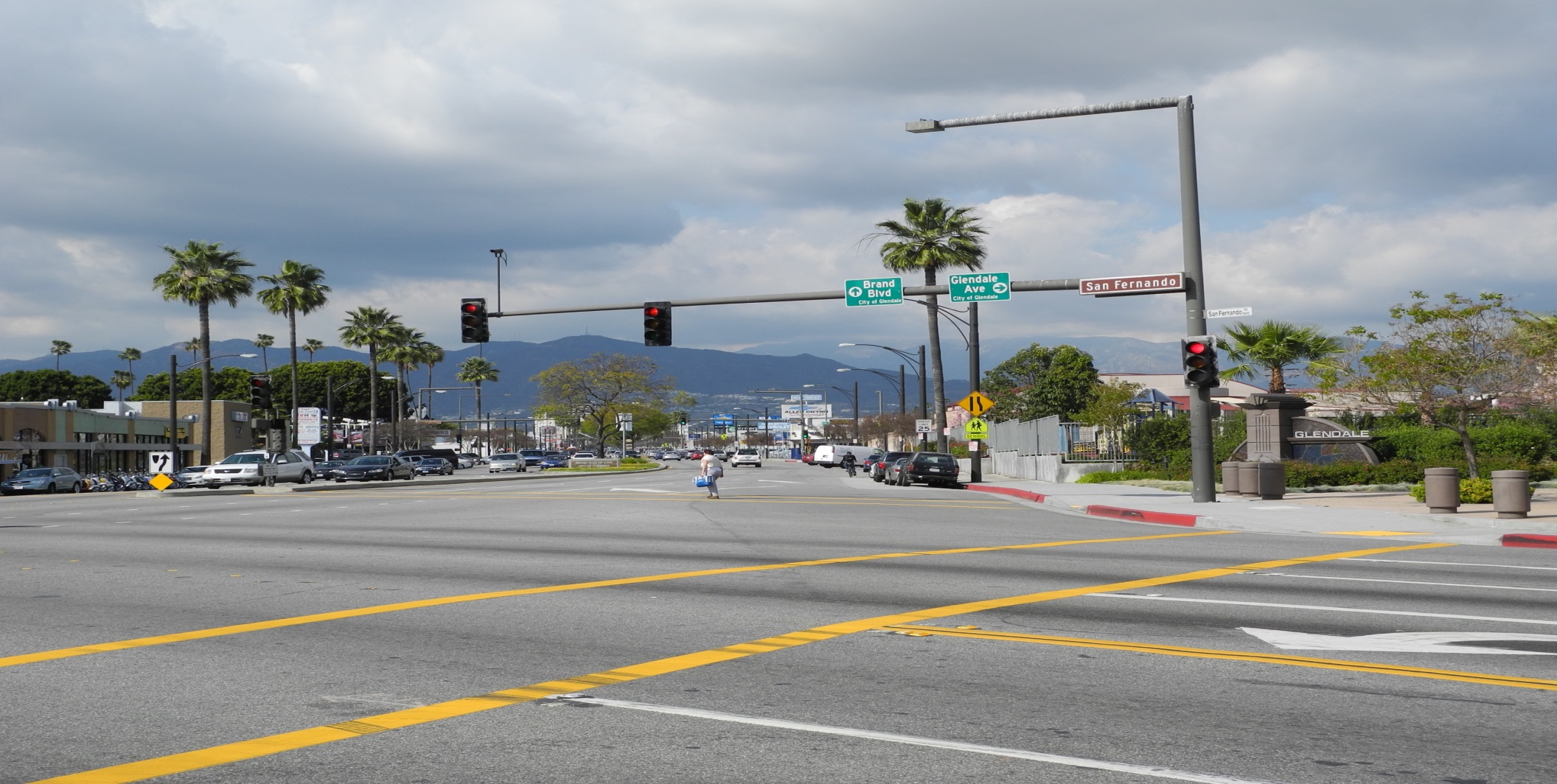 BRAND BLVD, GARDENA AVE  & ADJACENT  STREETS – SEWER AND STREET IMPROVEMENTS, AND TYBURN SEWER TRUNK LINE AT RAILROAD CROSSING IMPROVEMENT PROJECT
BRAND BLVD, GARDENA AVE & ADJACENT STREETS - SEWERAND STREET IMPROVEMENTS, AND TYBURN SEWER TRUNKLINE AT RAILROAD CROSSING IMPROVEMENT PROJECT
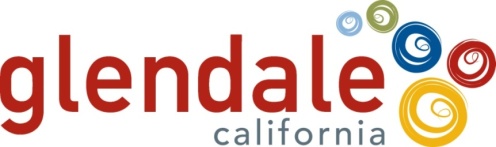 LOCATION MAP
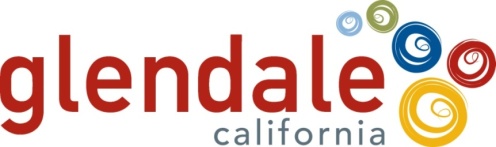 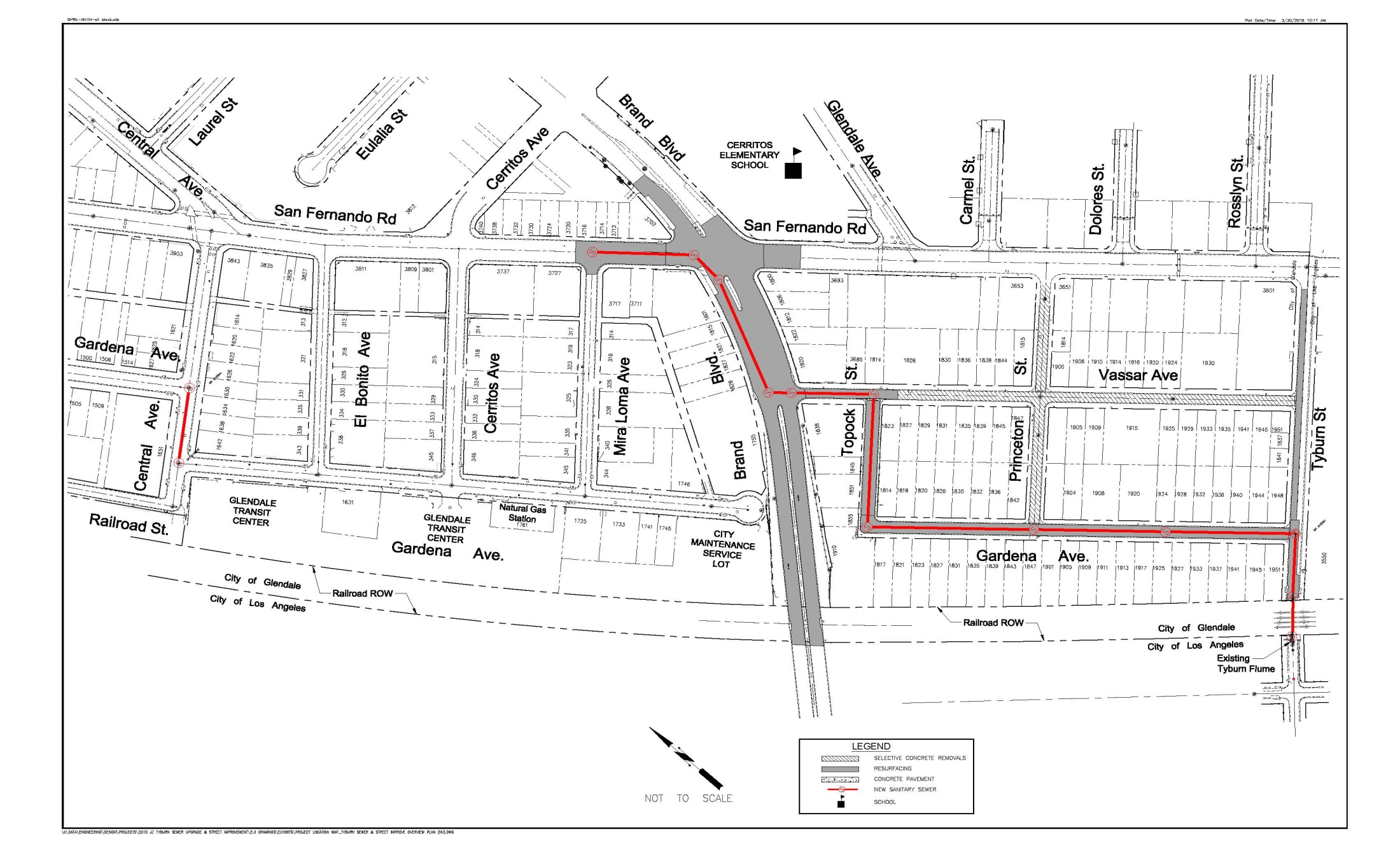 BRAND BLVD, GARDENA AVE & ADJACENT STREETS - SEWERAND STREET IMPROVEMENTS, AND TYBURN SEWER TRUNKLINE AT RAILROAD CROSSING IMPROVEMENT PROJECT
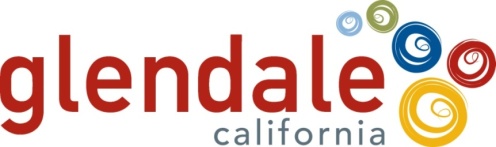 ANTICIPATED CONSTRUCTION START DATE:
September 2015

PROJECT DURATION:
100 Working Days
(About 5 Months)
barring any unforeseen conditions
RESOURCEFUL FACTS
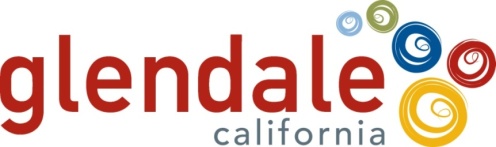 - R&R (Remove & Replace)- ARHM (Asphalt Rubber Hot Mix)- AC (Asphalt Concrete)- VCP (Vitrified Clay Pipe)
- ADA (Americans with Disabilities Act)
REASONS FOR PROJECT
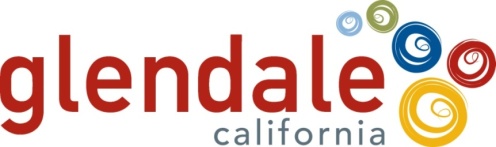 • Need to increase pipe size of the Sewer Collector on San Fernando Road, Gardena Ave and Tyburn Street
• Age of Existing Sewer Pipe
• Repair Broken Sidewalk, Driveways and other PCC Improvements
• Repair Deteriorated Roadway Pavement Conditions ( Completes San Fernando Road and Brand Boulevard South of San Fernando Road)
BRAND BLVD, GARDENA AVE & ADJACENT STREETS - SEWERAND STREET IMPROVEMENTS, AND TYBURN SEWER TRUNKLINE AT RAILROAD CROSSING IMPROVEMENT PROJECT
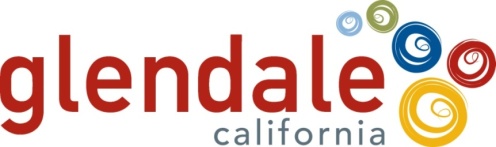 CONCRETE IMPROVEMENTS
Selective R&R of Uplifted and Damaged:
-Sidewalks               -Curb Ramps               -Driveway Aprons                 -Curb/Gutter
-Upgrade Curb Ramps with ADA Compliance
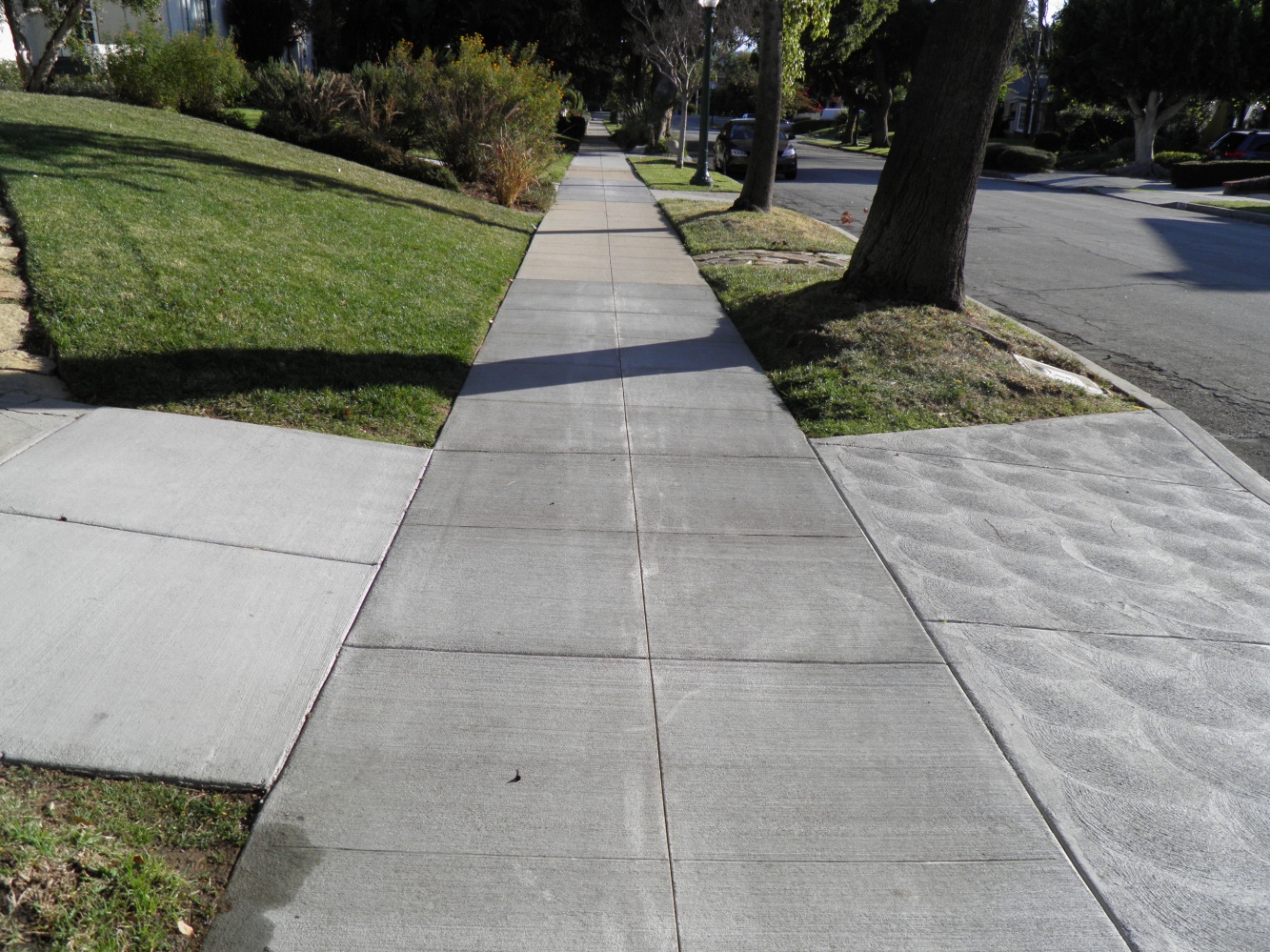 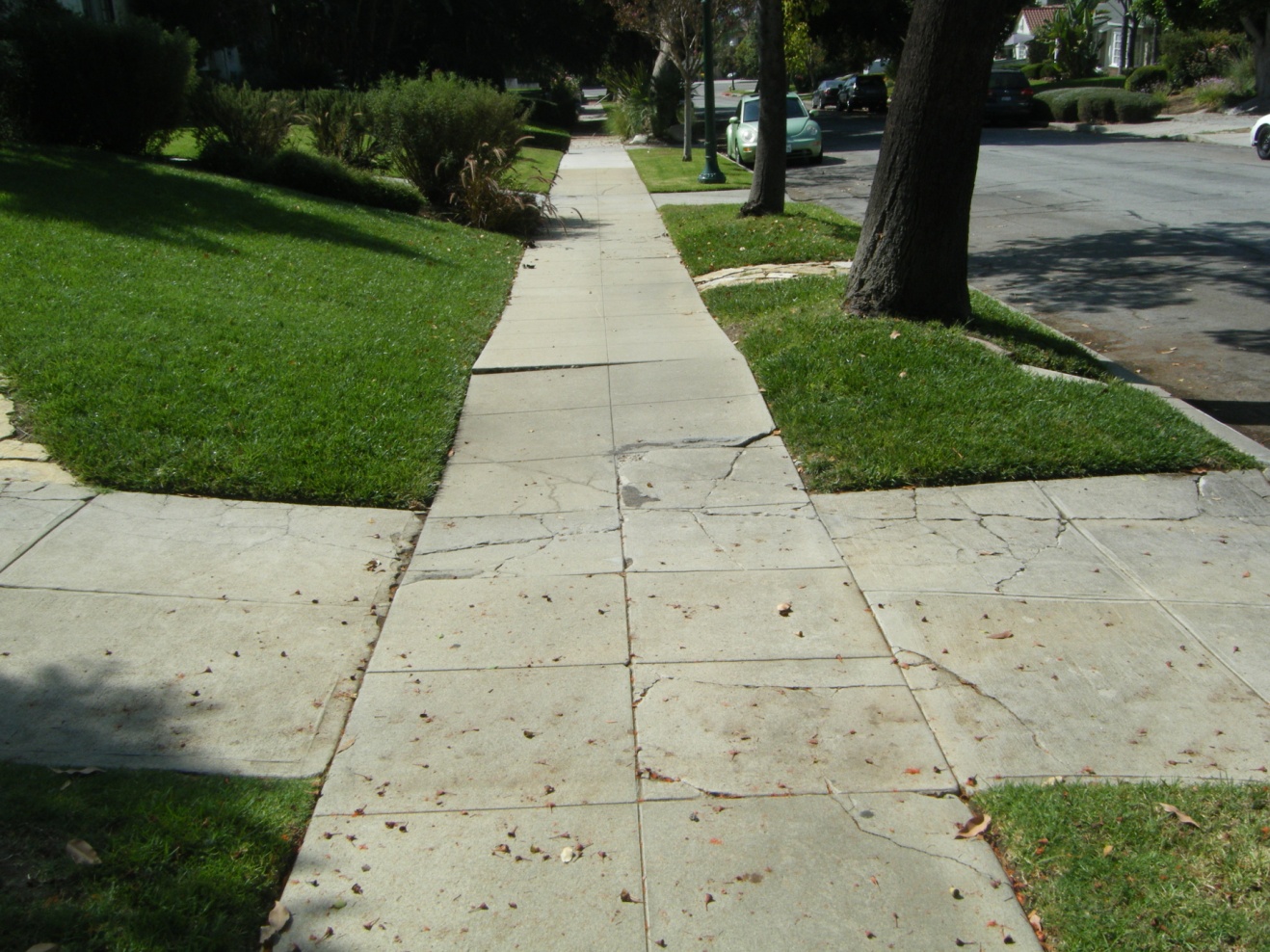 Before
After
BRAND BLVD, GARDENA AVE & ADJACENT STREETS - SEWERAND STREET IMPROVEMENTS, AND TYBURN SEWER TRUNKLINE AT RAILROAD CROSSING IMPROVEMENT PROJECT
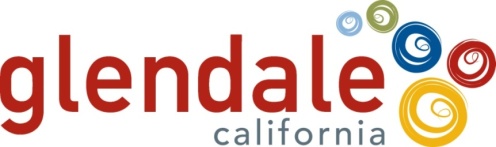 SEWER MAIN PIPE IMPROVEMENTS
A. New Sewer line/Pipe Upgrade/Replacement
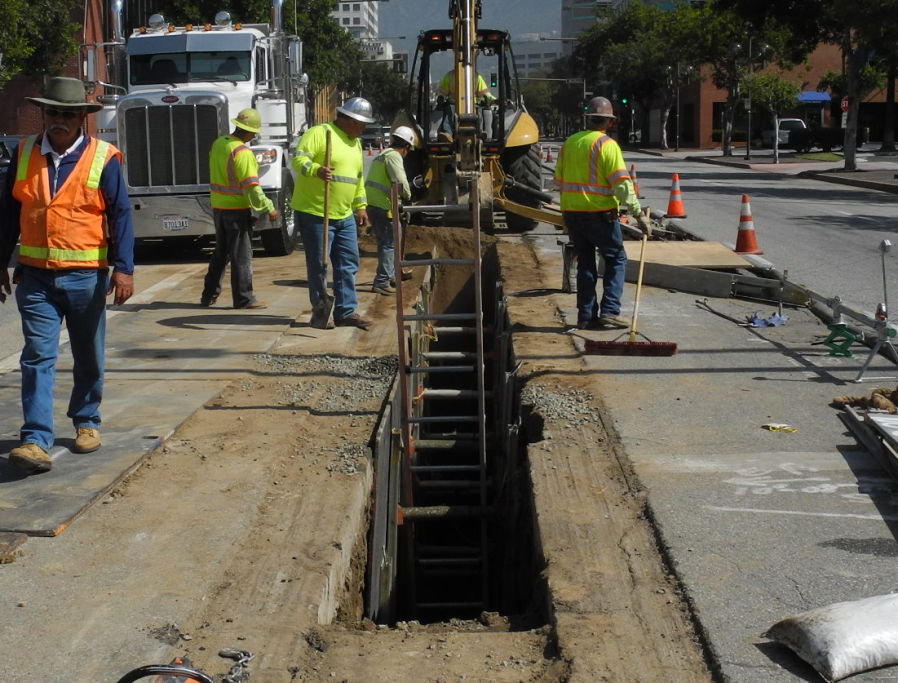 BRAND BLVD, GARDENA AVE & ADJACENT STREETS - SEWERAND STREET IMPROVEMENTS, AND TYBURN SEWER TRUNKLINE AT RAILROAD CROSSING IMPROVEMENT PROJECT
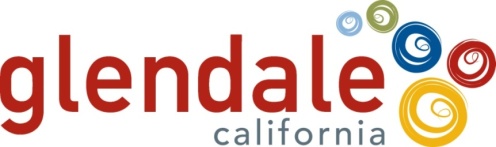 STREET PAVEMENT REHABILITATION
PAVEMENT GRINDING (AKA Cold Mill/ Surface Plane)
Remove Existing Deteriorated AC Pavement
Grinds will be Hauled Away 
  Full Lane Grinding
  Can Drive on Immediately after Grinding
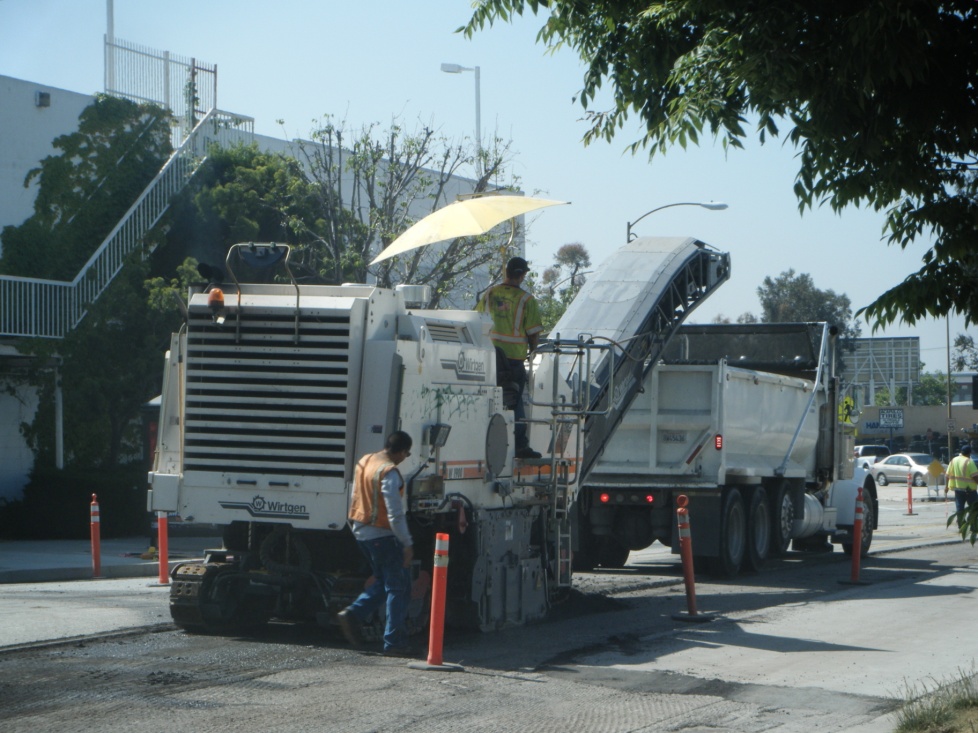 BRAND BLVD, GARDENA AVE & ADJACENT STREETS - SEWERAND STREET IMPROVEMENTS, AND TYBURN SEWER TRUNKLINE AT RAILROAD CROSSING IMPROVEMENT PROJECT
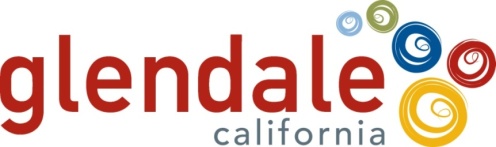 STREET PAVEMENT REHABILITATION
RUBBERIZED (ARHM) PAVEMENT OVERLAY
Improves the Ride and Structural Integrity of the Roadway
Place 1.5” ARHM Overlay Over Base Pavement 
  Compact Newly Placed Pavement
  Eco-Friendly (Uses Tires)
  Begins NEW Service Life for Pavement
  Quieter and Smoother Ride
  Better Road Friction
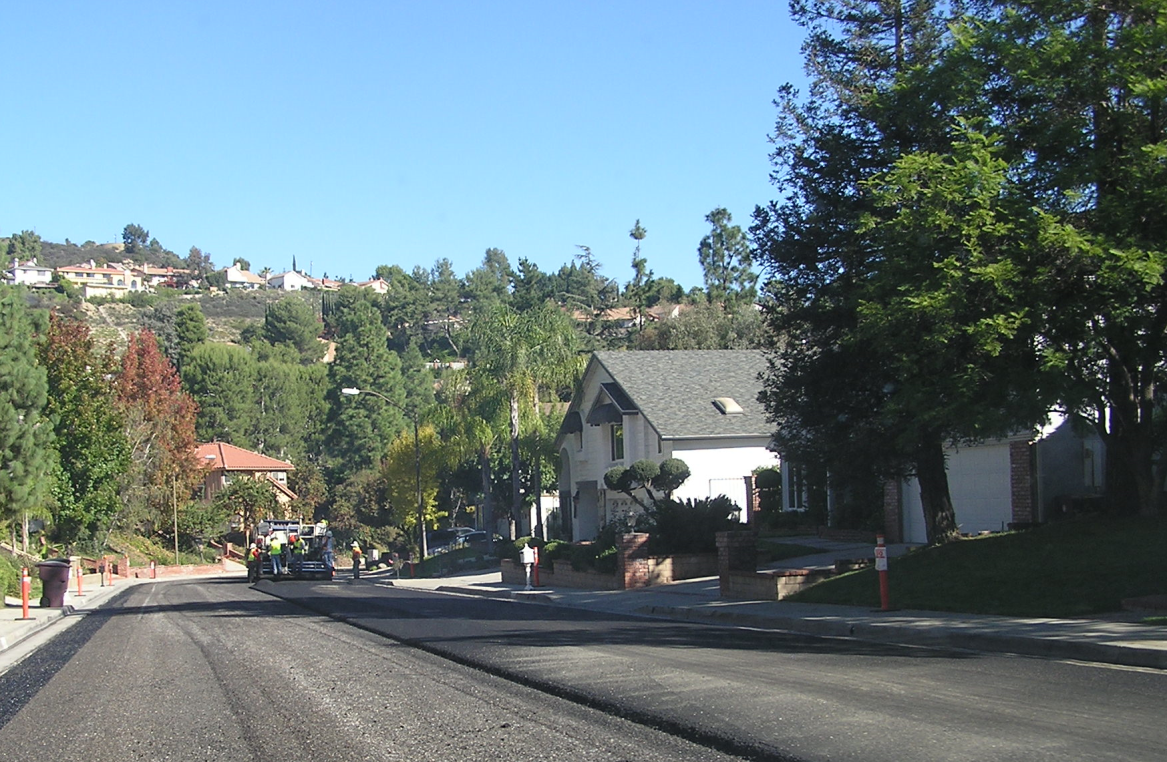 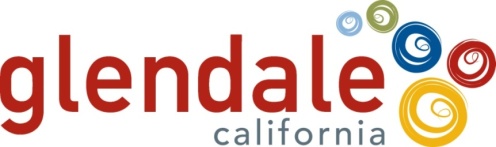 TRAFFIC  SIGNAL  IMPROVEMENTS-  Traffic Signal Modifications-  Striping and Signing
BRAND BLVD, GARDENA AVE & ADJACENT STREETS - SEWERAND STREET IMPROVEMENTS, AND TYBURN SEWER TRUNKLINE AT RAILROAD CROSSING IMPROVEMENT PROJECT
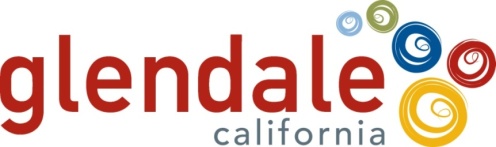 TRAFFIC SIGNAL MODIFICATIONS

Relocate Existing Signals at San Fernando Road and Brand  Boulevard

B.  Upgrade Signal and Pedestrian Indications at San Fernando   Road and Brand  Boulevard
BRAND BLVD, GARDENA AVE & ADJACENT STREETS - SEWERAND STREET IMPROVEMENTS, AND TYBURN SEWER TRUNKLINE AT RAILROAD CROSSING IMPROVEMENT PROJECT
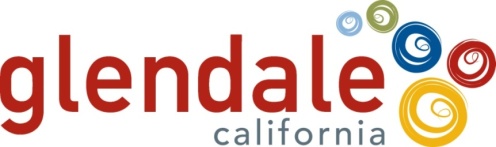 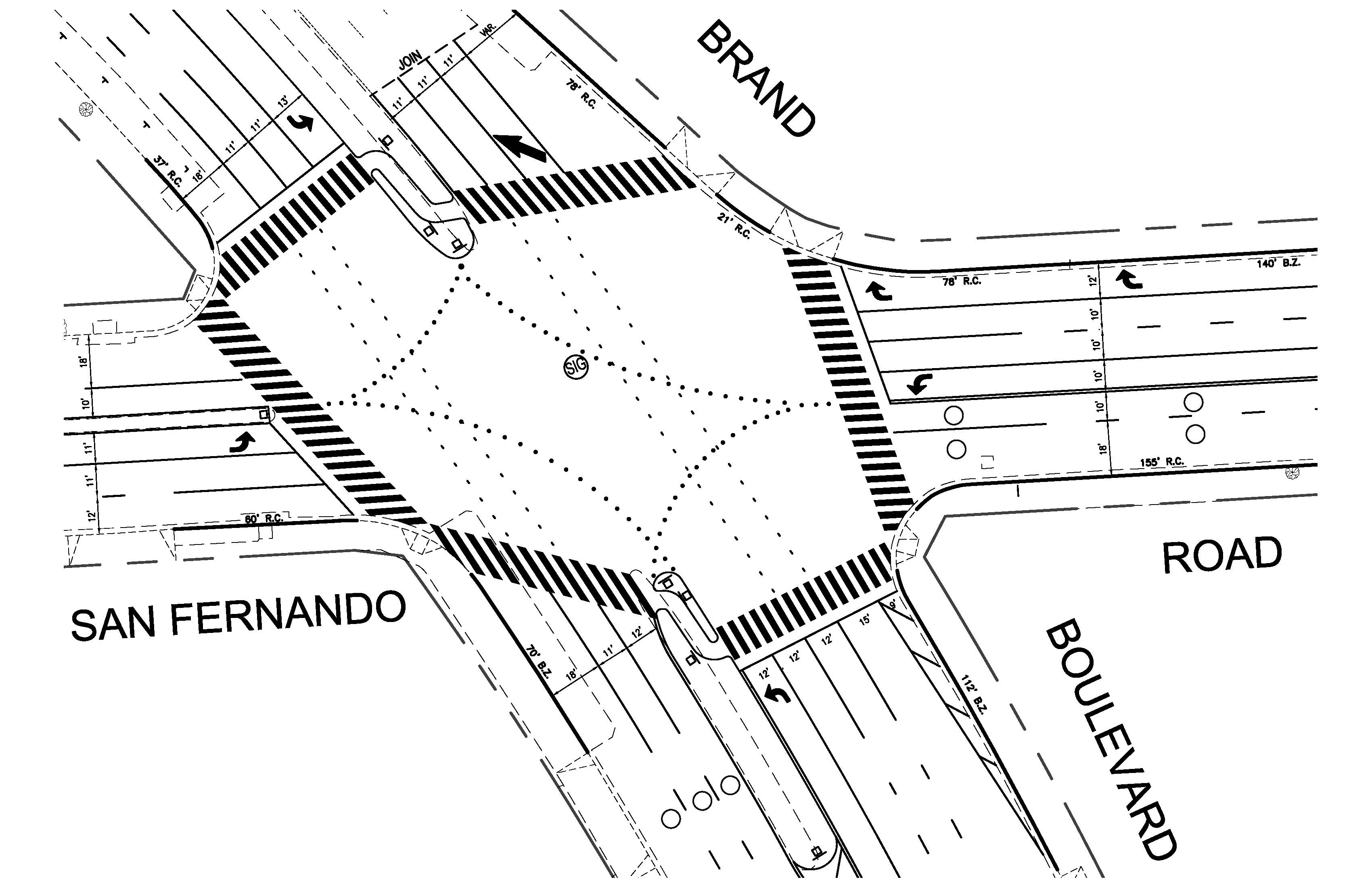 BRAND BLVD, GARDENA AVE & ADJACENT STREETS - SEWERAND STREET IMPROVEMENTS, AND TYBURN SEWER TRUNKLINE AT RAILROAD CROSSING IMPROVEMENT PROJECT
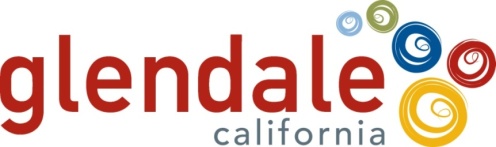 SIGNING AND STRIPING
Install New Signing and Striping to Comply with New CALTRANS Standards
New Pavement Markings, Lane Lines, Curb Markings, Retro-reflective Pavement Markings

  Installation of New Fluorescent and High Intensity  Signing for Improved visibility

 Installation of Bike Lanes on Brand Boulevard between San Fernando Road and the City of Los  
Angeles to Connect to the Existing Bike Lanes in Los Angeles
BRAND BLVD, GARDENA AVE & ADJACENT STREETS - SEWERAND STREET IMPROVEMENTS, AND TYBURN SEWER TRUNKLINE AT RAILROAD CROSSING IMPROVEMENT PROJECT
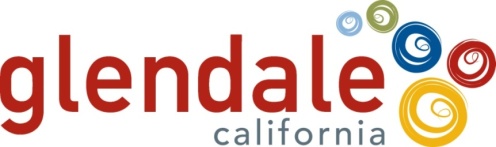 ANTICIPATED CONSTRUCTION PHASING
Phase 1a:       Sewer Improvements
Phase 1b:      Traffic Signal Modifications
Phase 1c:       Concrete R&R
 Phase 1a, 1b and 1c Will Not Occur Simultaneously within Several Blocks of Each Work
Phase 2:         Pavement Grinding / Rubberized Pavement Overlay
Phase 3:         Utility Covers Adjustment to Finished Grade
Phase 4:         Striping and Pavement Markings, Sign Installation
CONSTRUCTION WORK WILL BE COORDINATED TO MINIMIZE IMPACT TO LOCAL BUSINESSES & TRAFFIC
BRAND BLVD, GARDENA AVE & ADJACENT STREETS - SEWERAND STREET IMPROVEMENTS, AND TYBURN SEWER TRUNKLINE AT RAILROAD CROSSING IMPROVEMENT PROJECT
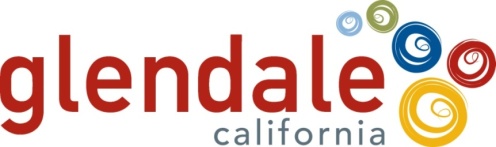 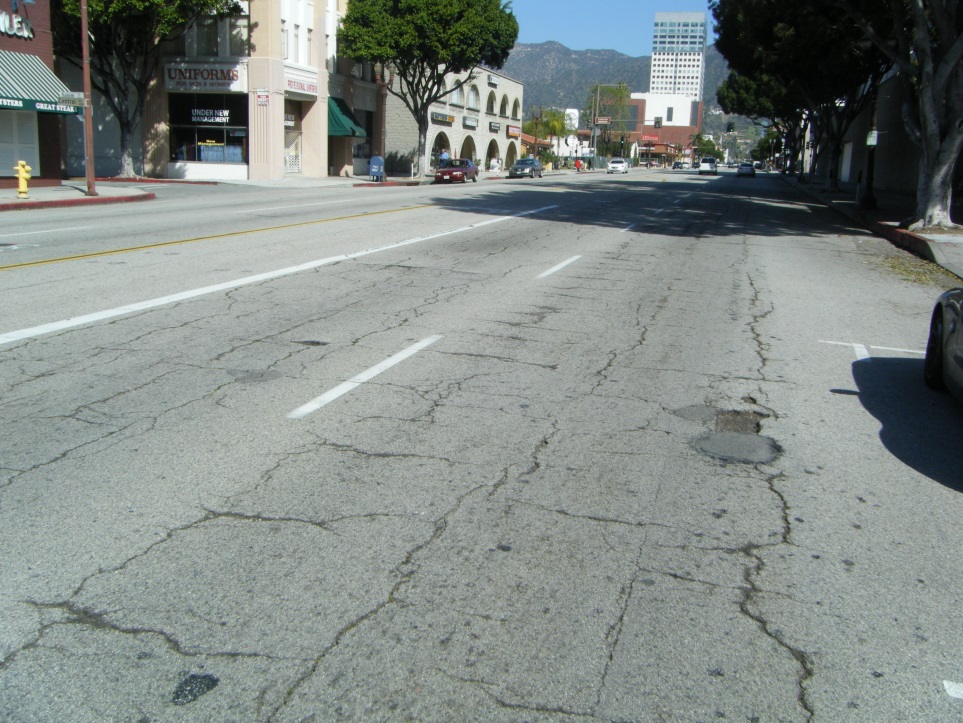 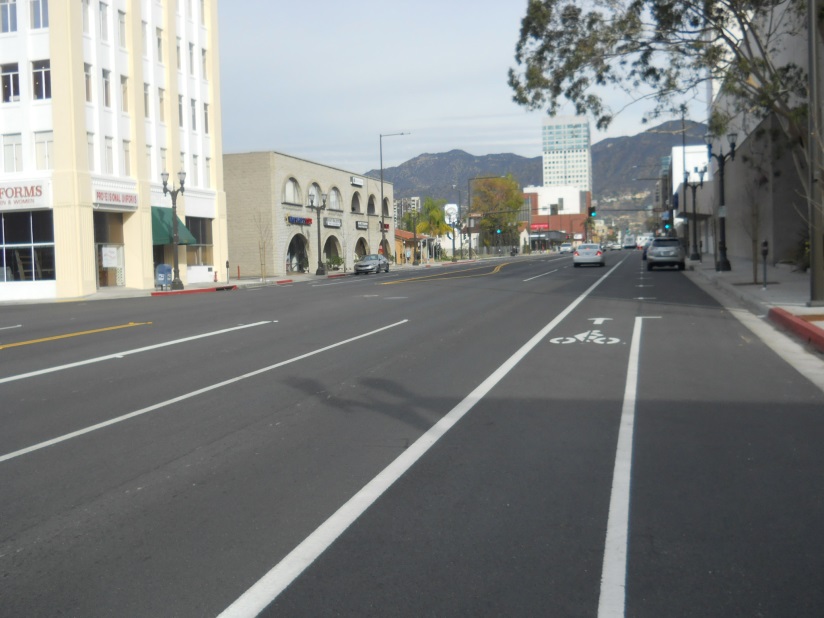 Before
After
For questions or general information, please contact:
Saumil Mody		                Yvonne Guerra
Project Manager	                                    Community Outreach
(818) 548-3945		                  (818) 548-3945
::THANK YOU::
Public Works’ Website:  http://www.ci.glendale.ca.us/public_works
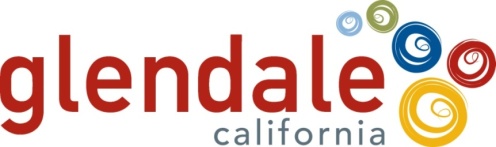 This PowerPoint presentation will be available for viewing at :http://www.glendaleca.gov/government/departments/public-works/projects/brand-blvd-and-adjacent-street-sewer-improvements. The project-dedicated webpage includes project updates and other information.